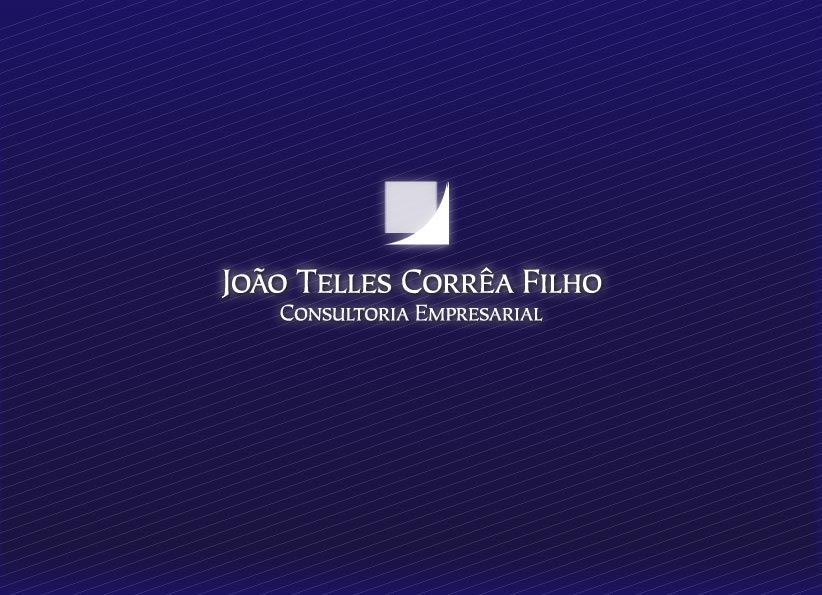 Em meus recentes – e outros não tão recentes – projetos de consultoria para elaboração de planejamento estratégico ou implantação de sistemas em escritórios de advocacia, deparei-me com uma situação surpreendentemente comum: essas organizações não têm orçamento! Eventualmente contam com um histórico de despesas ordinárias que é inserido em planilhas de fluxo de caixa para períodos curtos. Numa situação dessas os sócios não têm visibilidade de prazo médio ou longo, o que inviabiliza investimentos às vezes importantes por pura insegurança sobre a capacidade do escritório em arcar com as despesas deles decorrentes; projetos de modernização administrativa, de remuneração estratégica ou de marketing permanecem engavetados, obstruindo o crescimento.
Sempre que isso foi observado, os motivos eram dois: a extrema dificuldade de projetar receitas e uma certa “preguiça” em arregaçar as mangas e começar o trabalho. Por ser uma decorrência natural do planejamento estratégico, o(s) orçamento(s) devem ser conduzidos pelos sócios que delegarão somente a tarefa de tabular e conferir dados a seus gerentes e coordenadores.
Esta apresentação tem por objetivo desmistificar boa parte das dificuldades enfrentadas no processo orçamentário e apresentar um roteiro básico para orientação inicial. Espero que seja útil para todos que a lerem e fico à disposição dos interessados para falar pessoalmente sobre o tema.
João Telles Corrêa Filho
Por quê fazer o orçamento?
Temos pelo menos três motivos importantes para elaborar o orçamento empresarial:
Confirmar a viabilidade dos negócios,
Planejar investimentos, e
Controlar os resultados da operação
E o que é o orçamento?
É a representação financeira da empresa,
É o plano de ação de uma organização,
É a representação do planejamento estratégico na forma de receitas e despesas adequadamente definidas.
E o que é o orçamento?
O processo orçamentário inclui:
Previsão de resultados futuros tais como volume de vendas, lucros, investimentos e despesas;
Reconciliação destas previsões com  os objetivos e limitações da organização;
Obtenção de aprovação interna para os valores propostos;
Gestão dos negócios para que as metas orçamentárias sejam cumpridas.
O processo orçamentário
O processo orçamentário inclui quatro passos:
Definir metas como, por exemplo, “crescer o faturamento em 10% no próximo ano”;
Avaliar e escolher opções – há várias estratégias possíveis para se atingir as metas definidas: aumentar preços, oferecer novos serviços, etc: devemos escolher as mais eficazes conforme cada situação;
Identificar os impactos das escolhas feitas sobre os custos e investimentos;
Coordenar os diversos orçamentos caso a organização opte por descentralizar os budgets das áreas.
O processo orçamentário
Definir metas: plano estratégico
O processo orçamentário
Definir metas: plano estratégico
Avaliar opções: políticas e táticas
O processo orçamentário
Definir metas: plano estratégico
Avaliar opções: políticas e táticas
Avaliar impactos: quantificar, qualificar e avaliar riscos
O processo orçamentário
Definir metas: plano estratégico
Avaliar opções: políticas e táticas
Avaliar impactos: quantificar, qualificar e avaliar riscos
Coordenar orçamentos: consolidação e visão de conjunto
O processo orçamentário
A definição das metas:
Algumas são definidas pela alta administração, outras pelas gerências de áreas;
Alguns pontos de reflexão que podem ajudar na determinação das metas:
Quais mudanças tecnológicas afetarão o setor?
Quais (e como) processos atuais podem ser aperfeiçoados?
Quais iniciativas (e investimentos) de longo prazo devem ser consideradas?
Como o mercado vê a organização e qual o posicionamento dela neste mesmo mercado?
Quais as premissa para prazos médio e longo?
O processo orçamentário
O processo orçamentário
É necessário muita atenção com objetivos conflitantes – o planejamento estratégico e o plano de negócios devem ser feitos com ajuda especializada.
Coordenação dos orçamentos departamentais
Estimativas de
mercado
Custos operacionais
estimados
Faturamento
projetado
Despesas estimadas
com MKT
Investimentos
planejados
Orçamento operacional
Custos administrativos
estimados
Orçamento de investimentos
Orçamento de caixa
Balanço orçado
Tipos de orçamentos
São três os tipos de orçamentos:
Orçamento operacional: reflete as despesas ordinárias da organização e, tradicionalmente, cobre períodos de 1 a 3 anos;
Tipos de orçamentos
São três os tipos de orçamentos:
Orçamento operacional: reflete as despesas ordinárias da organização e, tradicionalmente, cobre períodos de 1 a 3 anos;
Orçamento de investimentos: aponta as necessidades de capital para investimentos em tecnologia, imóveis, etc;
Tipos de orçamentos
São três os tipos de orçamentos:
Orçamento operacional: reflete as despesas ordinárias da organização e, tradicionalmente, cobre períodos de 1 a 3 anos;
Orçamento de investimentos: aponta as necessidades de capital para investimentos em tecnologia, imóveis, etc;
Orçamento de caixa: aponta para os resultados que a organização apresentará no período projetado com base nos dois outros orçamentos. É “pilotado” pelo departamento financeiro e é crítico para garantir a liquidez geral.
Abordagens para o orçamento
Abordagens para o orçamento
Abordagens para o orçamento
Abordagens para o orçamento
Abordagens para o orçamento
Orçamento Kaizen
O orçamento denominado “Kaizen” contempla reduções de custos que são, por assim dizer, planejadas durante o próprio processo orçamentário.
Vantagem: colocar pressão sobre os gestores para que haja um permanente esforço de redução de desperdícios e aumento de produtividade.
Desvantagem: a continuidade das melhorias é de difícil manutenção ao longo do tempo, dado que as grandes oportunidades são rapidamente aproveitadas.
Classificação das despesas
Ao preparar o orçamento é necessário classificar corretamente as despesas em seus três tipos:
Custos fixos: instalações, pessoal administrativo, serviços obrigatórios (ex: contabilidade), seguros, taxas municipais, etc.
Custos variáveis: pessoal operacional, serviços contratados para projetos específicos, comissões, impostos sobre o faturamento, etc.
Overhead: marketing institucional, consultorias contratadas, remuneração do Conselho, etc.
Alocação (classificação) dos custos
Em escritórios de advocacia os custos devem ser alocados pelo conceito de responsabilidade:
Custos imediatos: são alocados nas áreas (centros de responsabilidade) responsáveis por sua administração; ex: a folha de pagamento da área Trabalhista é alocada nesta mesma área, ou seja, é um custo imediato dela.
Alocação (classificação) dos custos
Em escritórios de advocacia os custos devem ser alocados pelo conceito de responsabilidade:
Custos imediatos: são alocados nas áreas (centros de responsabilidade) responsáveis por sua administração; ex: a folha de pagamento da área Trabalhista é alocada nesta mesma área, ou seja, é um custo imediato dela.
Custos remotos: são alocados em outras áreas; ex: o serviço de suporte do software de controle de processos trabalhistas é alocado na área de T.I. e é um custo remoto da área Trabalhista.
Alocação (classificação) dos custos
Após alocados nos respectivos centros de responsabilidades, os custos serão totalmente transferidos para os Centros de Resultados conforme um dos três métodos  a seguir:
Activity Based Costing (ABC) – o método inicia com a determinação dos custos dos insumos (materiais, mão-de-obra) e aloca estes custos diretamente às atividades conforme seu consumo por cada uma delas; este método exige a descrição detalhada das atividades e um rígido e preciso controle do trabalho (através de timesheet e controles de distribuição de materiais).
Alocação (classificação) dos custos
Esquema geral do método ABC:
MATERIAIS
Cliente
Início
Início
TEMPOS ATIVIDADES
Alocação (classificação) dos custos
Activity Based  Budgeting (ABB) – organizações que usam o método ABC também podem usar o Orçamento Baseado em Atividades. O ABB inicia com o forecast de venda dos produtos/serviços ao qual são aplicados os custos registrados historicamente pelo ABC. A maior vantagem desta modelagem é que os custos podem ser precisamente associados aos serviços e as melhorias são mais facilmente obtidas; a principal desvantagem é que este modelo é de implantação complexa e cara.
Alocação (classificação) dos custos
Esquema geral do método ABB:
Custo dos
recursos
ABC inicia com custo dos recursos
ABC determina orçamento do custo dos recursos
Custo das
atividades
ABC  calcula custo das atividades
ABB calcula custo dos serviços
Custo dos
serviços
ABC  calcula custo dos serviços
ABB inicia com mix previsto dos serviços
Fonte: Kaplan e Coopers – Cost & Efect
Alocação (classificação) dos custos
Reichskuratorium Fur Wirtschaftlichtkeit (RKW) – este método faz a transferência dos custos de um Centro de Responsabilidades para outro a partir da medição do volume que o centro receptor usa dos serviços prestados pelo centro emissor (centro que é o responsável imediato pelos custos em questão). No final do processo os custos são integralmente absorvidos pelos Centros de Resultados. É este o método mais indicado para escritórios de advocacia. A grande vantagem deste modelo é a facilidade de uso e precisão dos resultados para serviços.
Alocação (classificação) dos custos
Esquema geral do método RKW:
C.C.O. 1
C.C.O. 2
C.C.O. n
v
C.C.A. 1
C.R. 1
C.C.A. 2
C.R. 2
C.C.A. n
C.R. n
Overhead
C.C.O. – Centro de Custos Operacional
C.C.A. – Centro de Custos Administrativo
C.R. – Centro de Resultados
Forecast de vendas e faturamento
As projeções devem ser feitas por serviço ou grupo de serviços. Considerar:
Histórico de crescimento do escritório;
Serviços concorrentes que existem ou possam vir a existir;
Disponibilidade de serviços substitutos;
Sensibilidade a preços por parte dos clientes;
Percentual de clientes fiéis (compras recorrentes);
Forecast de vendas e faturamento
Há duas maneiras de projetar o forecast com base no passado: vendas dos últimos anos + variação prevista ou vendas do último mês anualizadas + variação prevista.







Áreas prestadoras de serviços continuados devem ser projetadas pelo resultado mais recente; as demais pelo resultado médio ou total.
Forecast de vendas e faturamento
A documentação do forecast com dados históricos, sazonalidade e outras informações relevantes pode ser muito útil no refinamento dos números e na criação de uma programação mensal de vendas que racionalize esforços e investimentos em marketing.
Forecast de vendas e faturamento
A documentação do forecast com dados históricos, sazonalidade e outras informações relevantes pode ser muito útil no refinamento dos números e na criação de uma programação mensal de vendas que racionalize esforços e investimentos em marketing.
Como as receitas são consequência do volume (horas profissionais) vendido e do preço unitário (tabelas de honorários), assegure-se de que a capacidade produtiva (equipe profissional disponível) do escritório corresponde aos valores previstos e que investimentos em capacidade adicional serão compensados por margens satisfatórias.
Orçamento operacional
O orçamento operacional inclui os custos e as despesas.
Forecast de vendas
Quadro de pessoal
Custo imediato dos serviços
Consumo de horas / serviço
Orçamento operacional
Histórico de despesas
Custo remoto dos serviços
Orçamento operacional
O orçamento operacional inclui os custos e as despesas.
Orçamento operacional
O orçamento operacional inclui os custos e as despesas.
Ver slide 34
Orçamento operacional
O orçamento operacional inclui os custos e as despesas.
Ver slide 34
Orçamento operacional
O orçamento operacional inclui os custos e as despesas.
Ver slide 34
Orçamento operacional
O orçamento operacional inclui os custos e as despesas.
Ver slide 34
Orçamento operacional
O orçamento operacional inclui os custos e as despesas.





Normalmente é necessário retrabalhar as estimativas de modo
a  trazer o orçamento ao encontro das metas estratégicas do
escritório; análises de cenários alternativos também são 
recomendadas.
Ver slide 34
Orçamento de investimentos
Este orçamento demonstra os investimentos planejados em infra-estrutura, tecnologia, capacitação de pessoal, etc. Na contabilidade estes valores são amortizados ao longo de vários anos, impactando os resultados de modo diferente do das despesas ordinárias.
O orçamento de investimentos deve separar os projetos e, para cada um deles, computar as despesas relacionadas; por exemplo: investimentos em novos computadores devem considerar as despesas de instalação e treinamento.
Orçamento de investimentos
O orçamento de investimentos pode abranger vários anos, conforme seja a natureza e duração dos projetos.
Orçamento de investimentos
O orçamento de investimentos pode abranger vários anos, conforme seja a natureza e duração dos projetos.
Orçamento de investimentos
Este orçamento somente estará completo após uma análise de retorno sobre os investimentos para avaliar se os mesmos fazem sentido. Isso é feito através do Fluxo de Caixa Descontado de cada projeto ao longo de vários anos e, se possível, em vários cenários (análise what if?):
Orçamento de investimentos
Este orçamento somente estará completo após uma análise de retorno sobre os investimentos para avaliar se os mesmos fazem sentido. Isso é feito através do Fluxo de Caixa Descontado de cada projeto ao longo de vários anos e, se possível, em vários cenários (análise what if?):
Análises de sensibilidade
As análises de sensibilidade procuram simular os impactos nos resultados se houver mudanças nos parâmetros iniciais (análise what if?). Exemplo: qual o impacto de uma aumento real de 10% nos salários dos advogados (custo)?
Análises de sensibilidade
As análises de sensibilidade procuram simular os impactos nos resultados se houver mudanças nos parâmetros iniciais (análise what if?). Exemplo: qual o impacto de uma aumento real de 10% nos salários dos advogados (custo)?






Estas análises podem ser bastante complexas, conforme seja a quantidade de parâmetros analisados e o nível de interdependência entre eles.
Ligação do orçamento com o Balanced Scorecard
O Balanced Scorecard é uma maneira de se enxergar o escritório a partir de quatro perspectivas fundamentais:
Financeira – como os sócios vêm o escritório em termos de retorno financeiro?
Dos clientes – qual o nível de satisfação dos clientes?
Dos processos internos – como trabalhamos e como deveríamos trabalhar?
Inovação e aprendizado – como podemos melhorar continuamente e agregar sempre mais valor ao escritório?
O Balanced Scorecard dá à alta administração uma visão rápida e eficaz dos fatores críticos que afetam o escritório e coloca os pontos estratégicos no centro do processo de planejamento.
Ligação do orçamento com o Balanced Scorecard
O orçamento liga-se ao Balanced Scorecard de pelo menos três maneiras:
Destacando os principais indicadores (KPI’s), tais como desenvolvimento de novos serviços e reclamações de clientes ao invés de somente volume de vendas;
Equilibrando as quatro perspectivas de modo que, por exemplo, a pressão por novos serviços não eclipse a busca contínua por qualidade dos serviços atuais;
Ajudando a administração a comunicar com clareza os objetivos do escritório a todos os stakeholders.
Ligação do orçamento com o Balanced Scorecard
Para construir o Balanced Scorecard:
Estabeleça objetivos e métricas para os fatores críticos financeiros, ou seja, desenvolva o orçamento na forma de um plano de ação financeiro.
Ligação do orçamento com o Balanced Scorecard
Para construir o Balanced Scorecard:
Estabeleça objetivos e métricas para os fatores críticos financeiros, ou seja, desenvolva o orçamento na forma de um plano de ação financeiro.
Estabeleça objetivos e métricas para os fatores críticos à satisfação dos clientes (fidelidade, referências ao escritório, reclamações, etc).
Ligação do orçamento com o Balanced Scorecard
Para construir o Balanced Scorecard:
Estabeleça objetivos e métricas para os fatores críticos financeiros, ou seja, desenvolva o orçamento na forma de um plano de ação financeiro.
Estabeleça objetivos e métricas para os fatores críticos à satisfação dos clientes (fidelidade, referências ao escritório, reclamações, etc).
Estabeleça objetivos e métricas para os fatores críticos aos processos internos (desenvolvimento de novos serviços, produtividade dos processos e das pessoas, etc).
Ligação do orçamento com o Balanced Scorecard
Para construir o Balanced Scorecard:
Estabeleça objetivos e métricas para os fatores críticos financeiros, ou seja, desenvolva o orçamento na forma de um plano de ação financeiro.
Estabeleça objetivos e métricas para os fatores críticos à satisfação dos clientes (fidelidade, referências ao escritório, reclamações, etc).
Estabeleça objetivos e métricas para os fatores críticos aos processos internos (desenvolvimento de novos serviços, produtividade dos processos e das pessoas, etc).
Estabeleça objetivos e métricas para os fatores críticos à inovação e aprendizado (horas de treinamento, taxa de progressão profissional, retrabalho, sucesso das causas levadas ao Judiciário, etc).
Ligação do orçamento com o Balanced Scorecard
Modelo de gestão estratégica com o Balanced Scorecard:
Balanced
Scorecard
Acompanhamento do orçamento
Comparações entre realizado e orçado são fundamentais para que se encontrem os pontos que necessitam aperfeiçoamentos e correções. A diferença entre realizado e orçado é chamada de desvio ou variação.
Conclusão
As técnicas de elaboração de orçamentos discutidas nesta apresentação podem ser de grande importância para que os escritórios conquistem diferenciais competitivos de mercado no momento especial por que passa a economia.

Importante é que os Sócios tenham presente a necessidade quase que permanente de contar com o planejamento financeiro de médio prazo, orientando suas decisões e promovendo a avaliação permanente da performance dos negócios; um ambiente tão competitivo quanto o do mercado de serviços jurídicos exige atenção redobrada e diária com relação aos recursos disponíveis

Fico a sua disposição para ajudá-los no que for possível no uso desta experiência e subscrevo-me, atenciosamente

João Telles Corrêa Filho
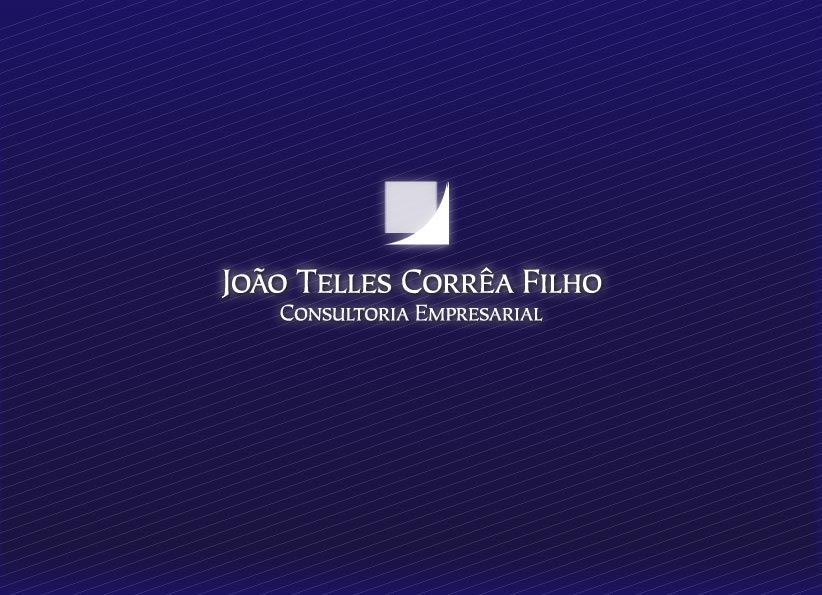 www.tellescorrea.com.br